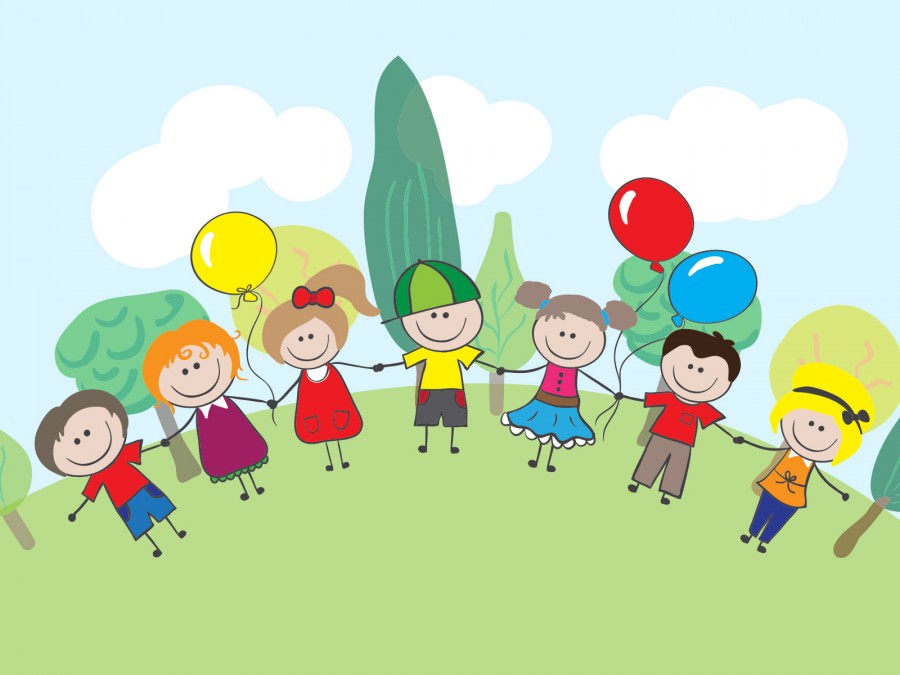 HOẠT ĐỘNG TRẢI NGHIỆM
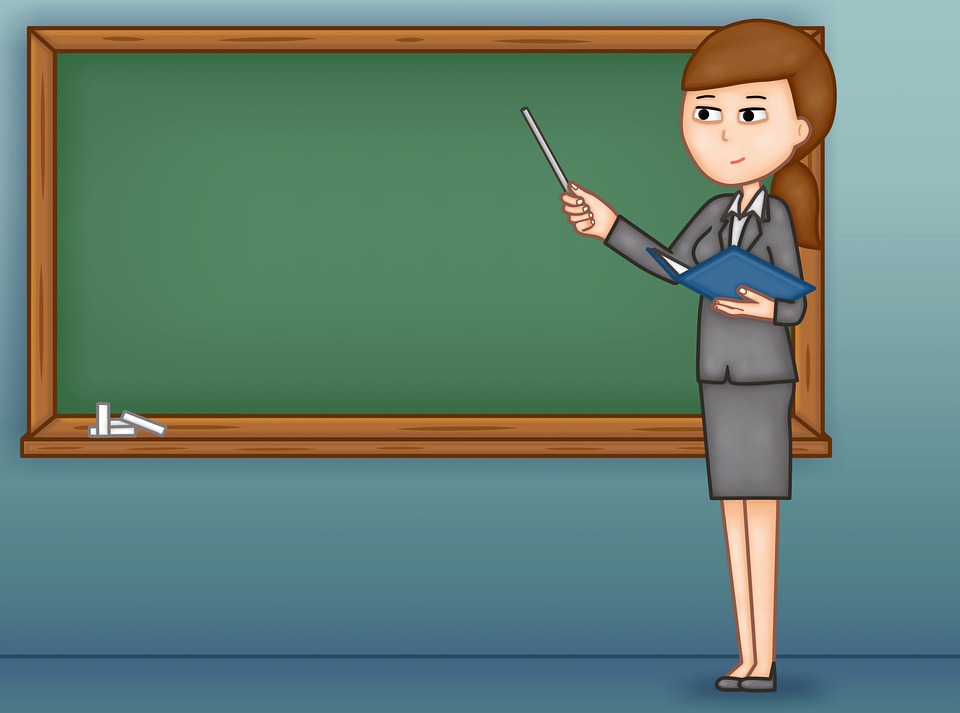 CHỦ ĐỀ 5 : NGHỀ NGHIỆP TRONG CUỘC SỐNG
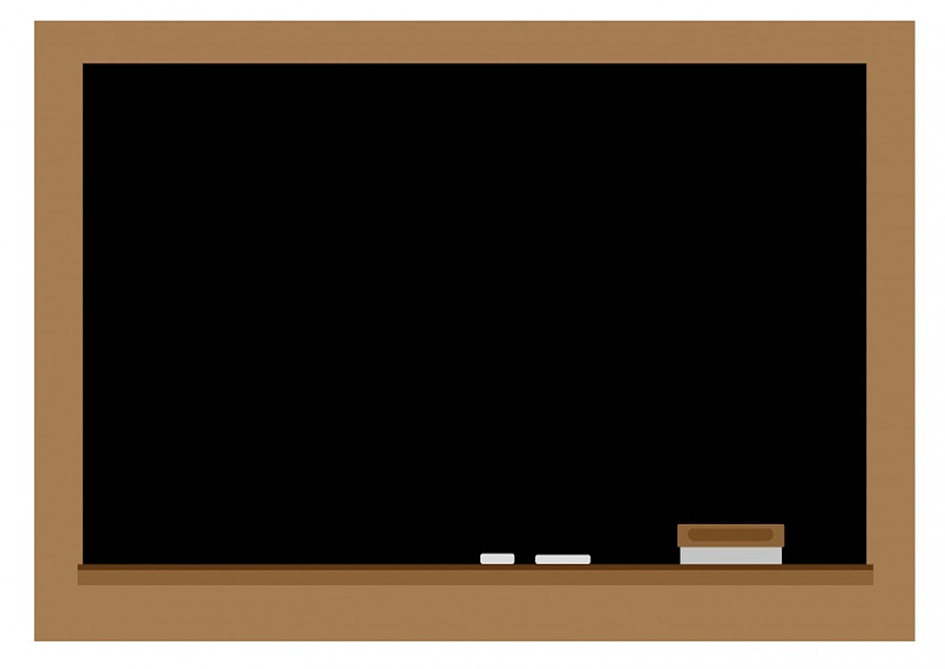 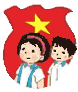 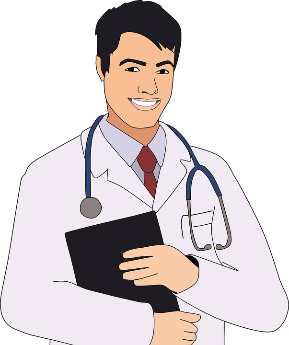 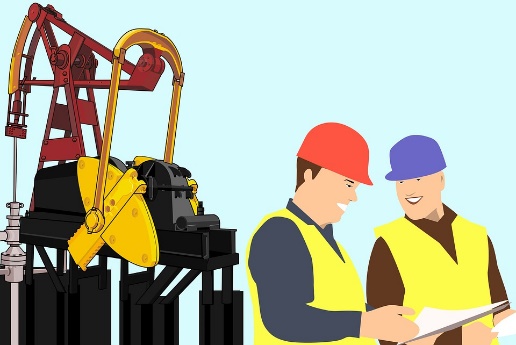 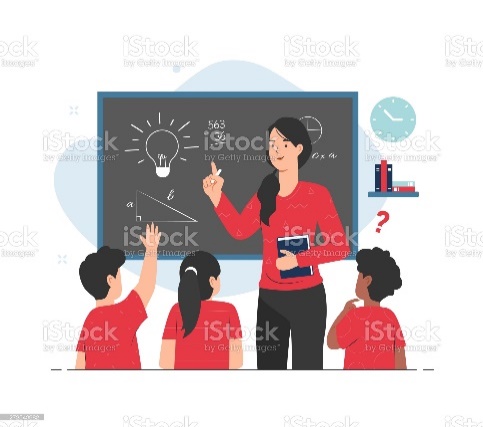 Sinh hoạt dưới cờ
Sưu tầm tranh ảnh về nghề nghiệp
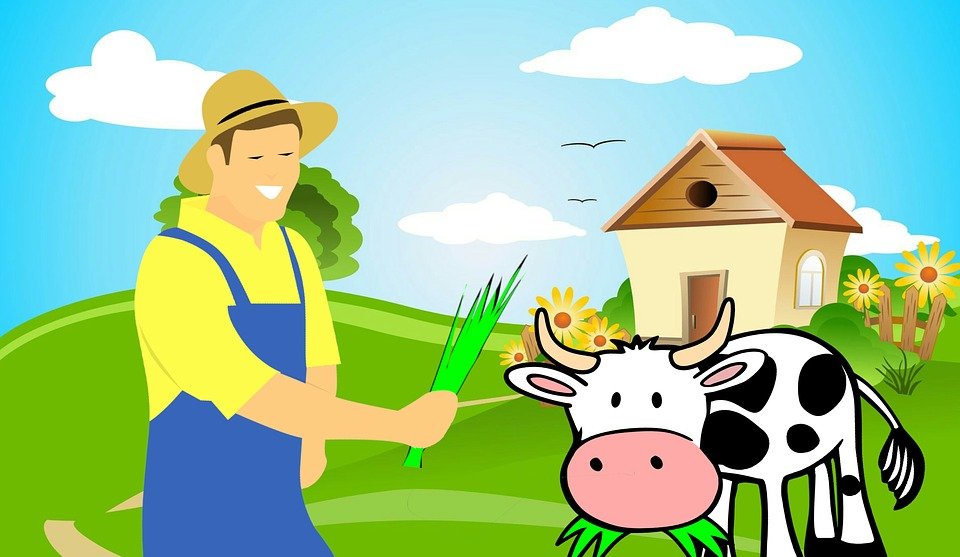 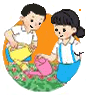 Hoạt động giáo dục theo chủ đề
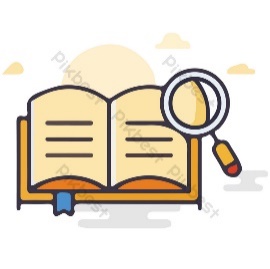 Vận dụng
Khởi động
Khám phá – thực hành
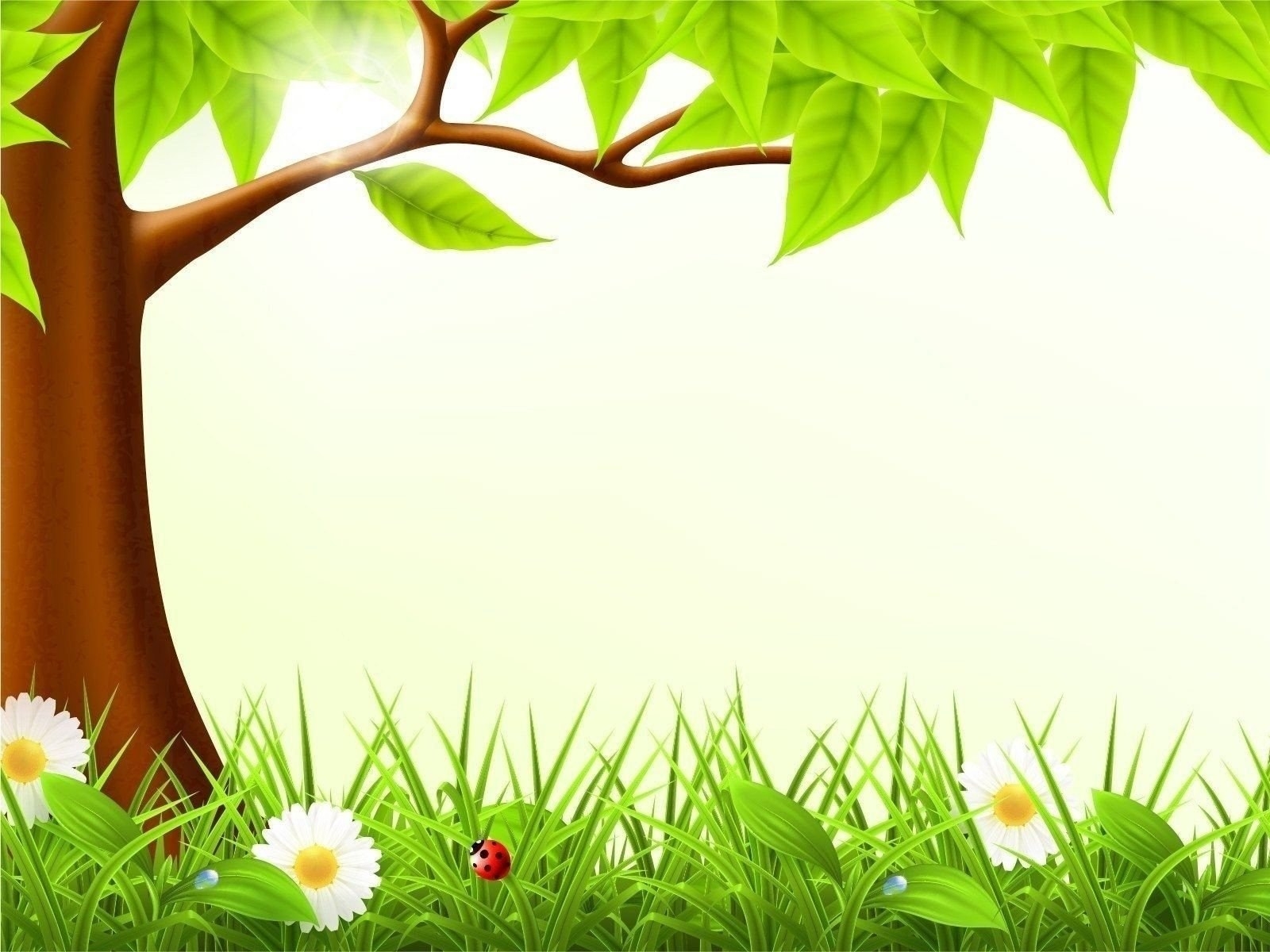 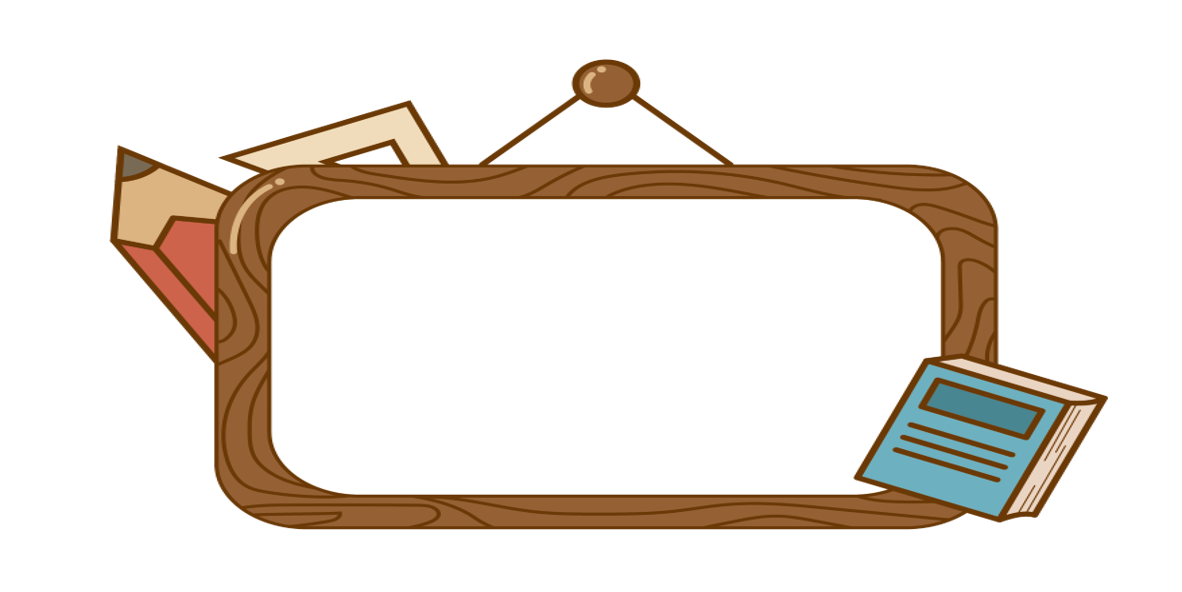 KHỞI ĐỘNG
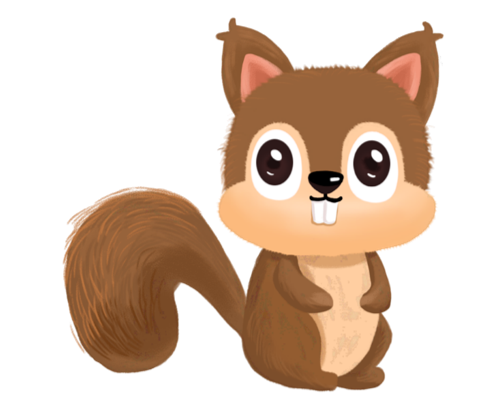 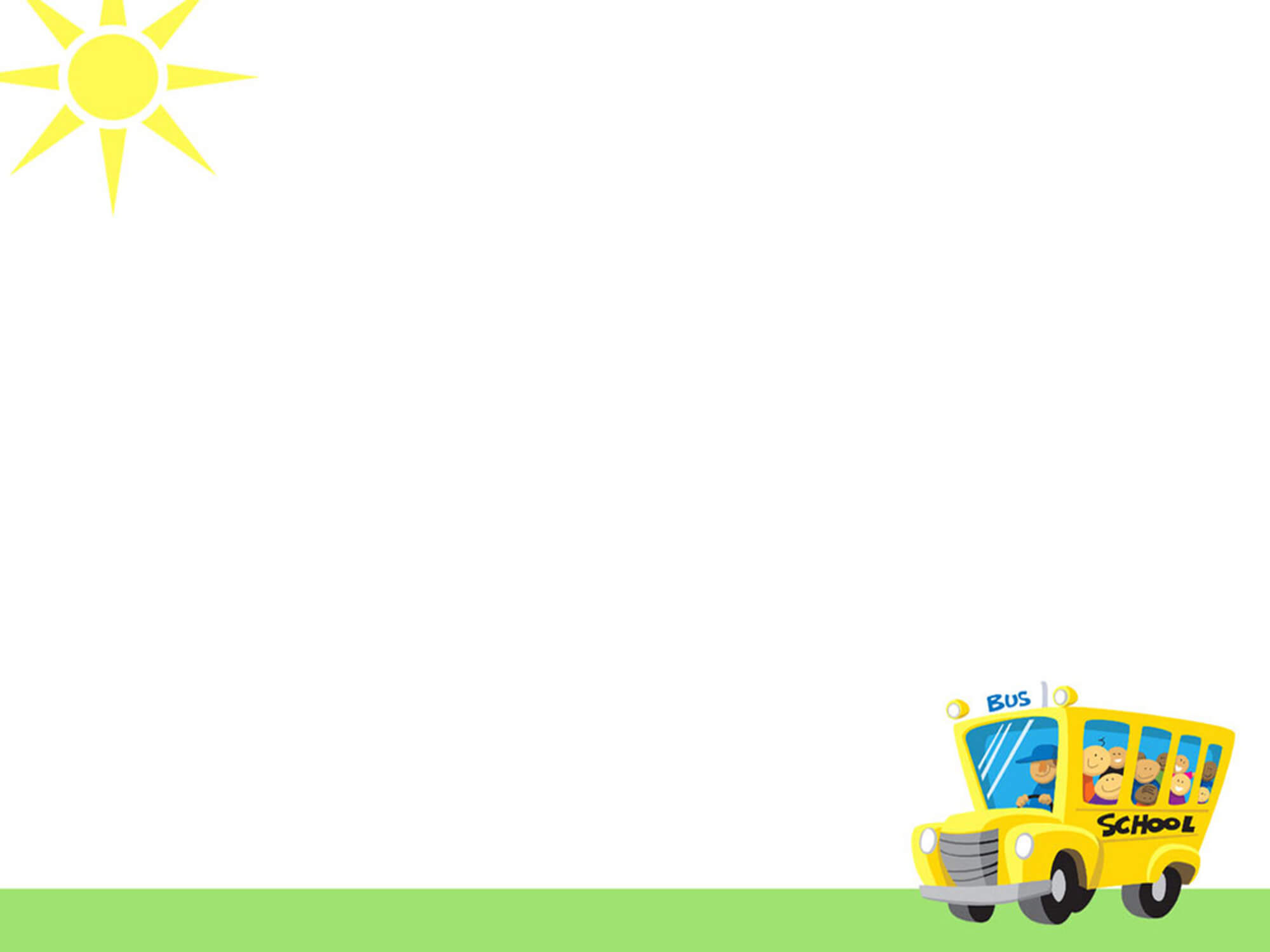 BÀI HÁT: LỚN LÊN EM SẼ LÀM GÌ?
Tác giả: Trần Hữu Pháp
https://www.youtube.com/watch?v=PFWynsLgVAs
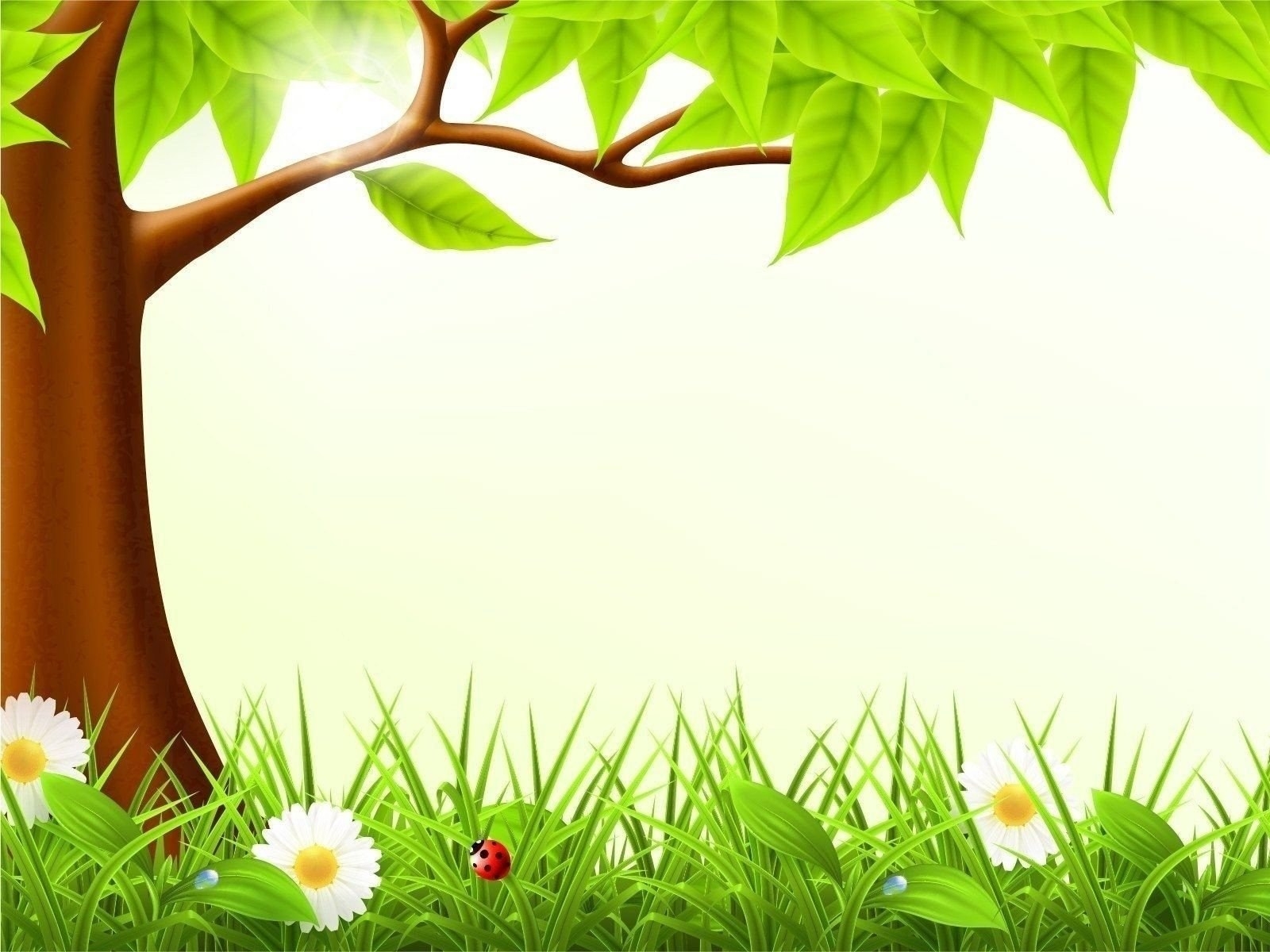 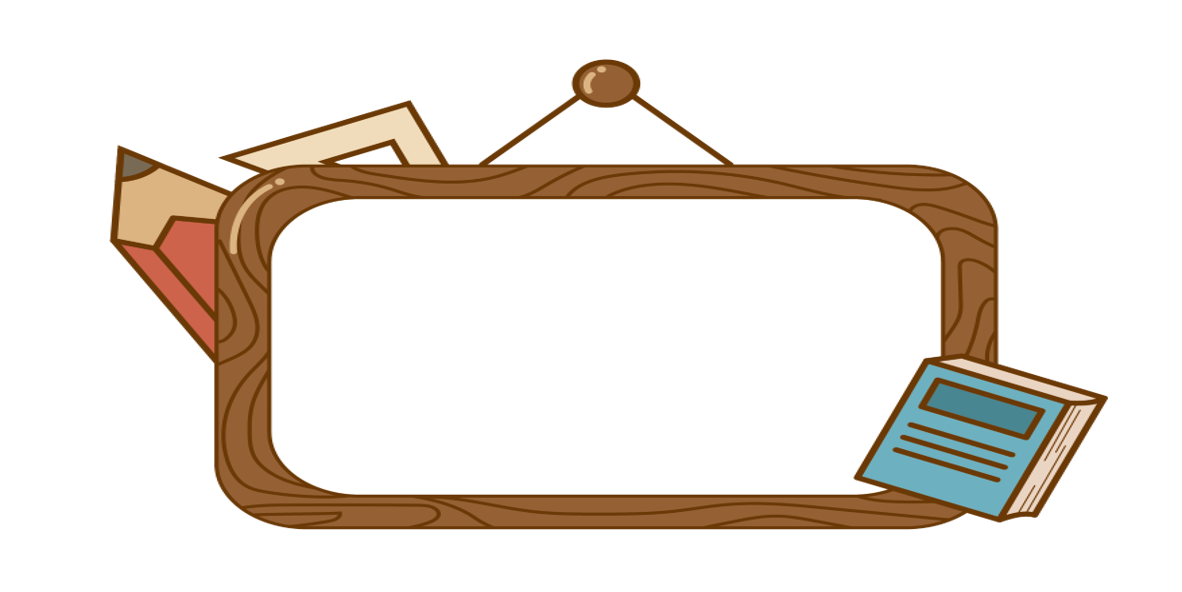 KHÁM PHÁ- THỰC HÀNH
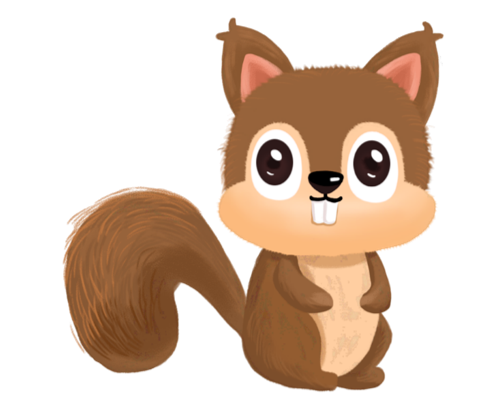 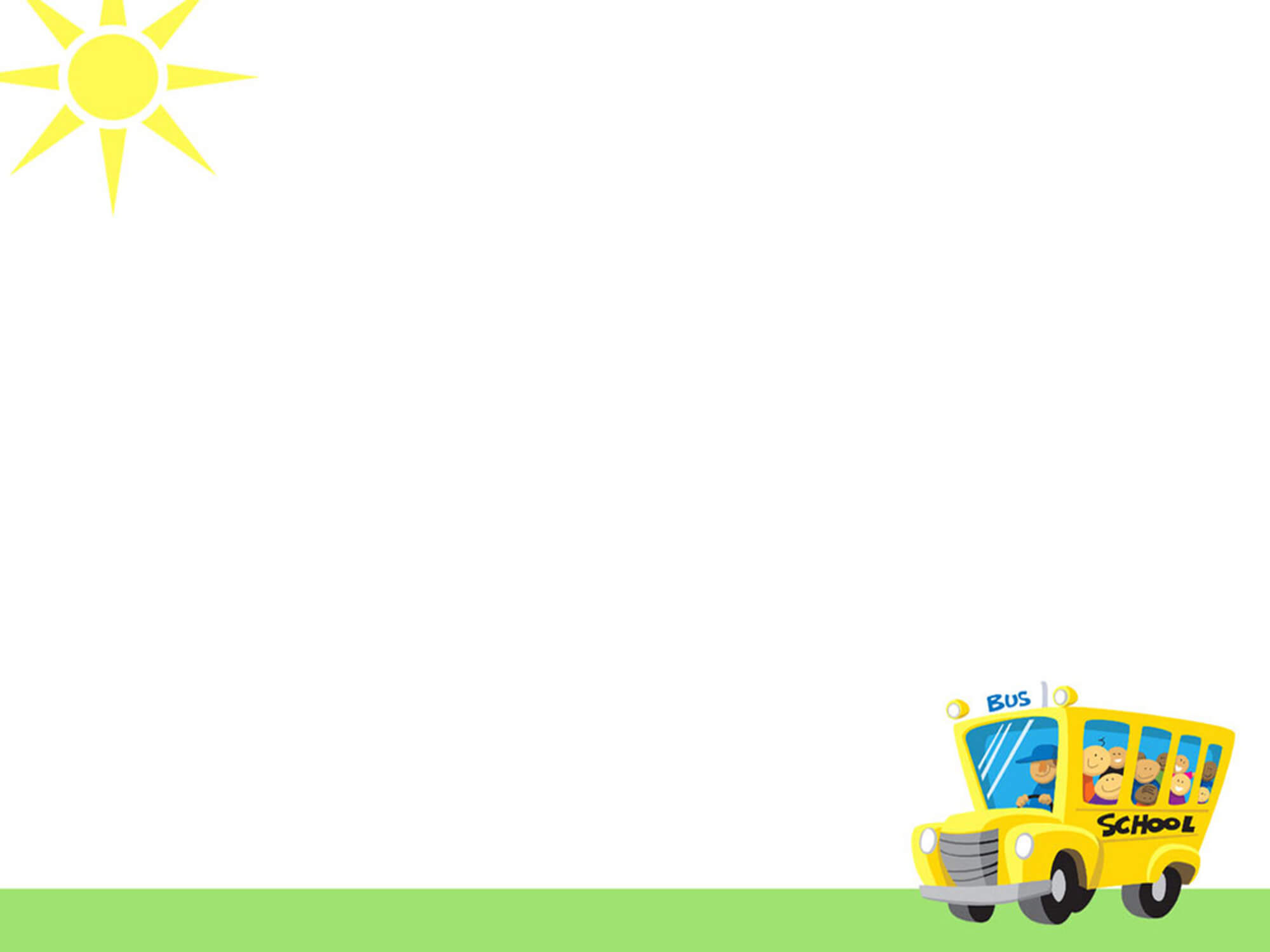 Hoạt động 1: Nghề nghiệp của người thân
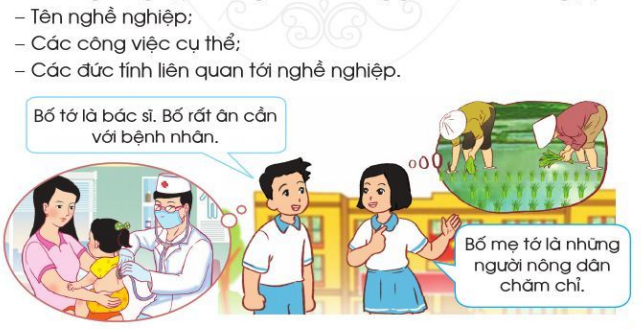 Chọn một người thân để chia sẻ cùng các bạn.
Nghề nghiệp trong cuộc sống rất đa dạng và phong phú. Mỗi người trong xã hội nói chung, trong gia đình nói riêng đều có một nghề và họ luôn nỗ lực, mong muốn làm tốt công việc của mình.
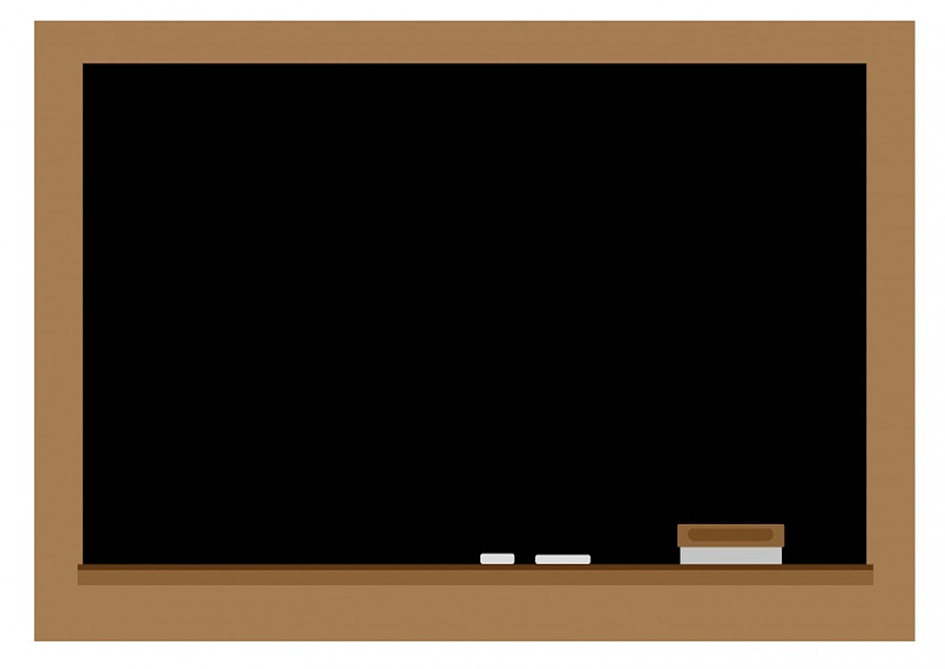 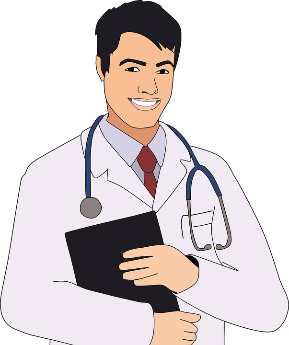 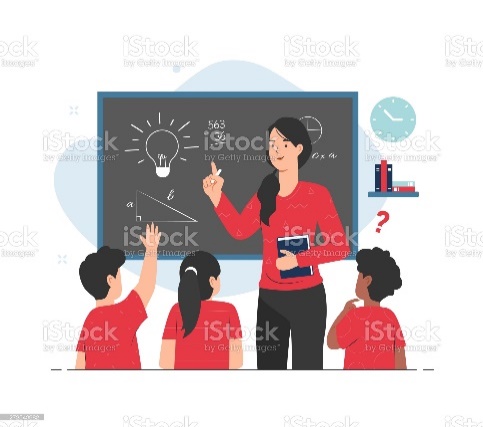 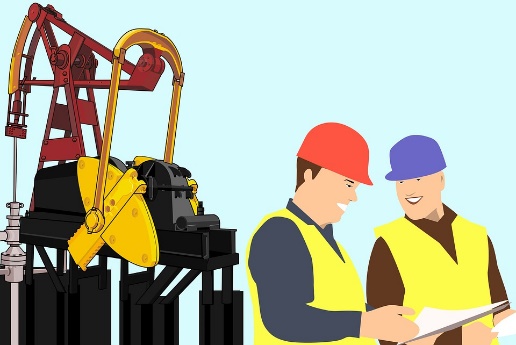 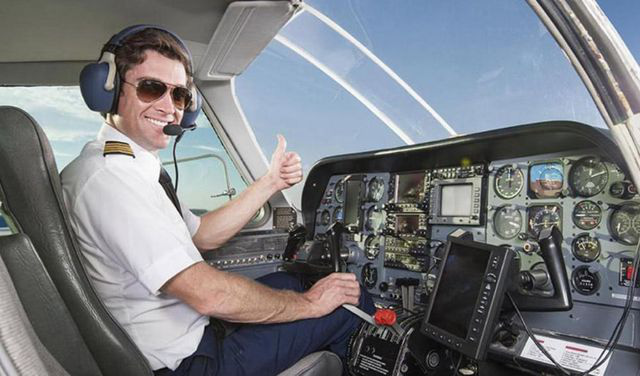 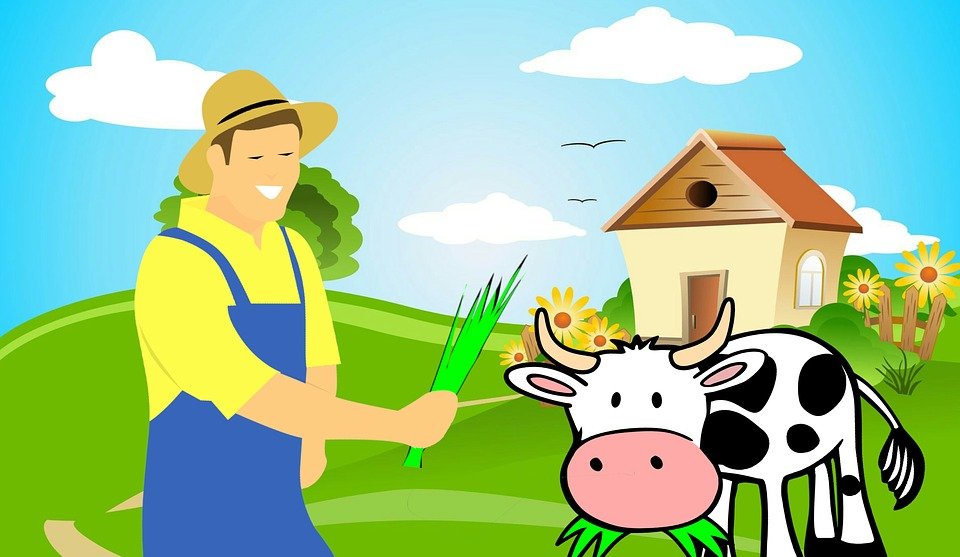 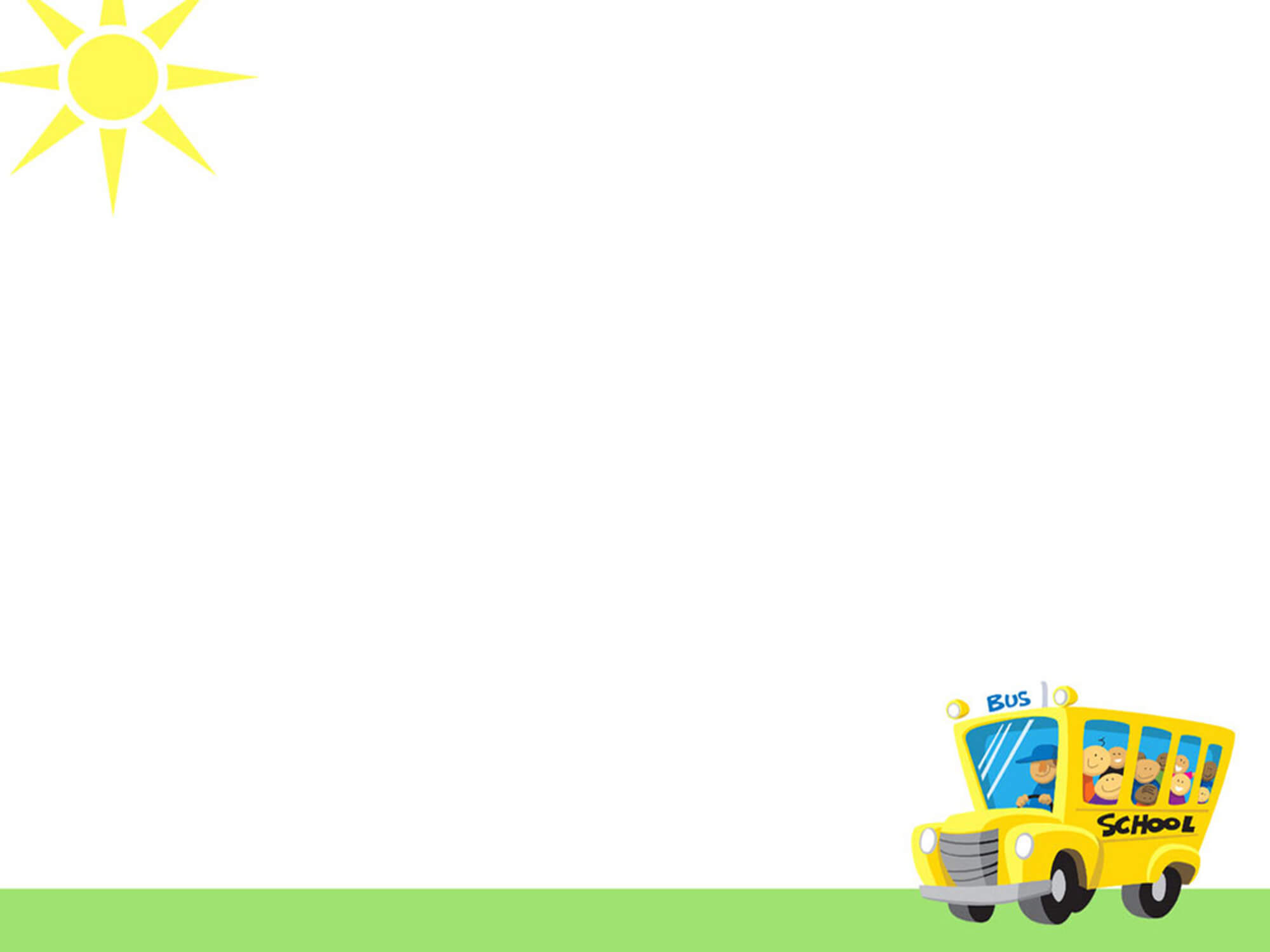 Hoạt động 2: Trò chơi Đoán nghề
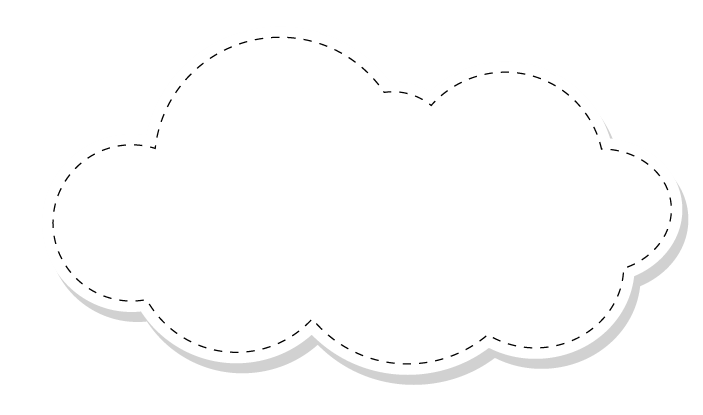 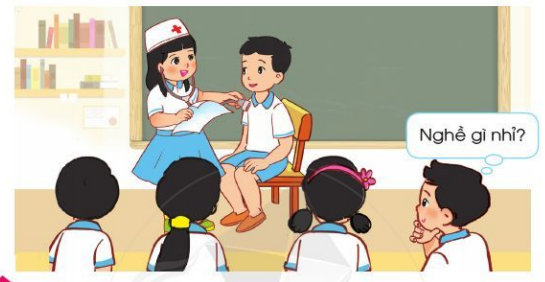 Một nhóm đóng vai thể hiện việc làm đặc trưng của nghề. Nhóm còn lại đoán tên nghề.
Mỗi nghề trong xã hội đều có yêu cầu và đặc thù riêng trong công việc cụ thể.
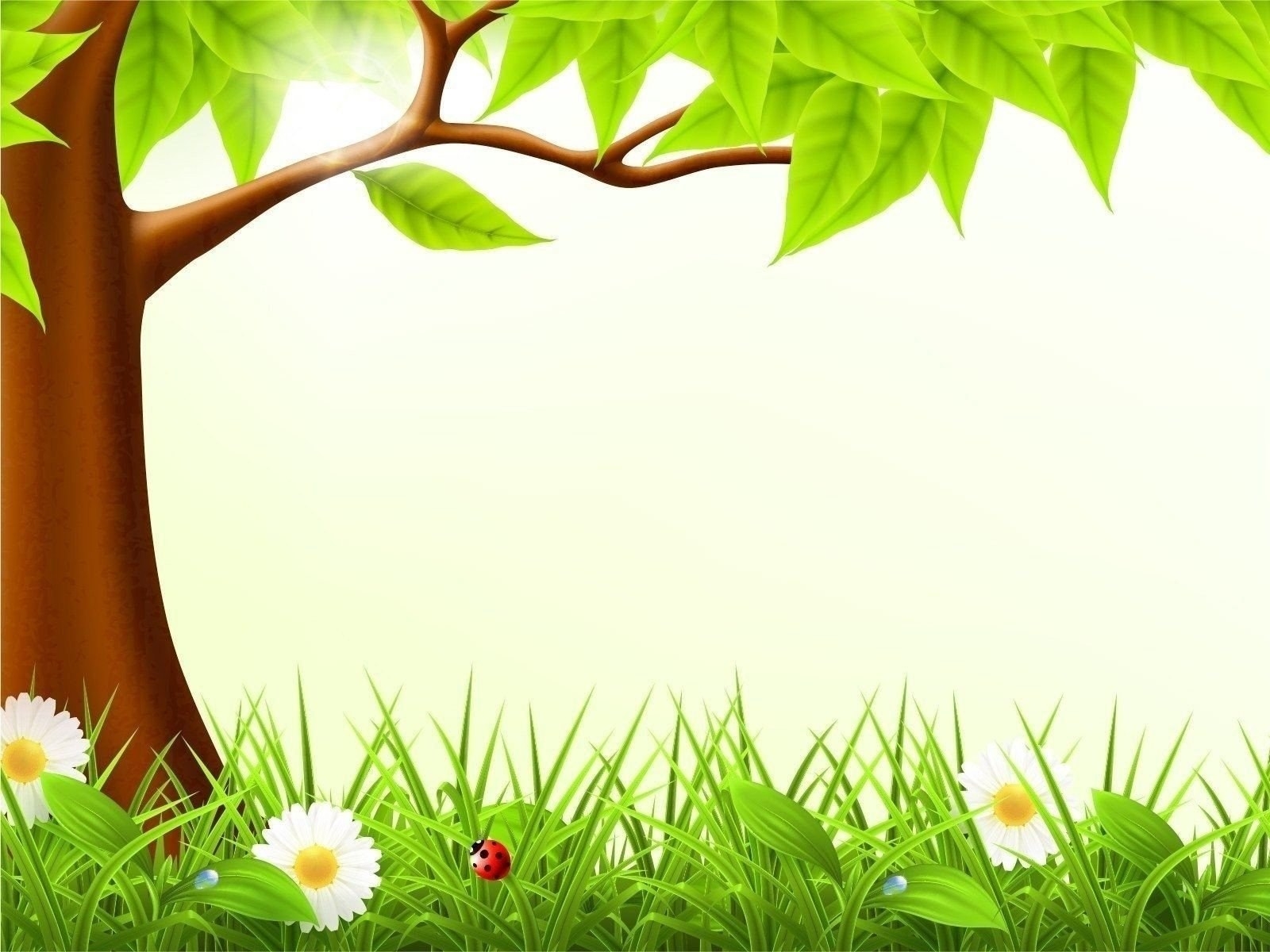 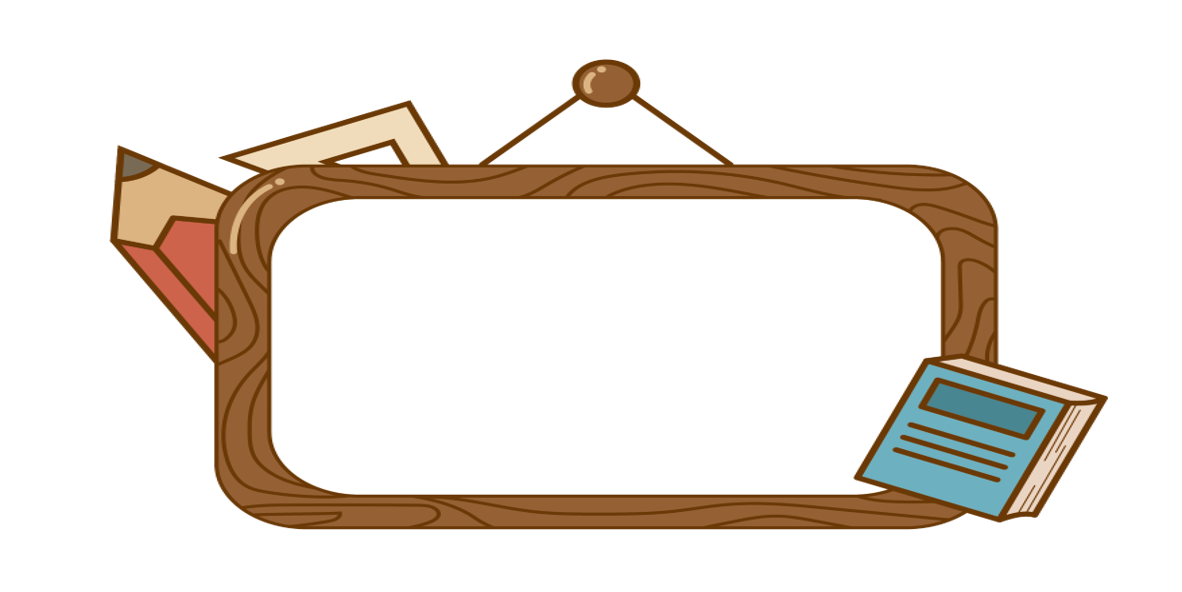 VẬN DỤNG
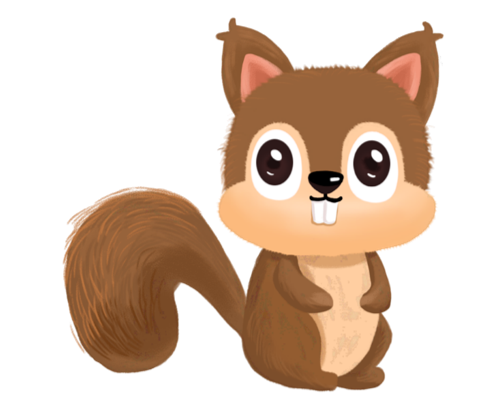 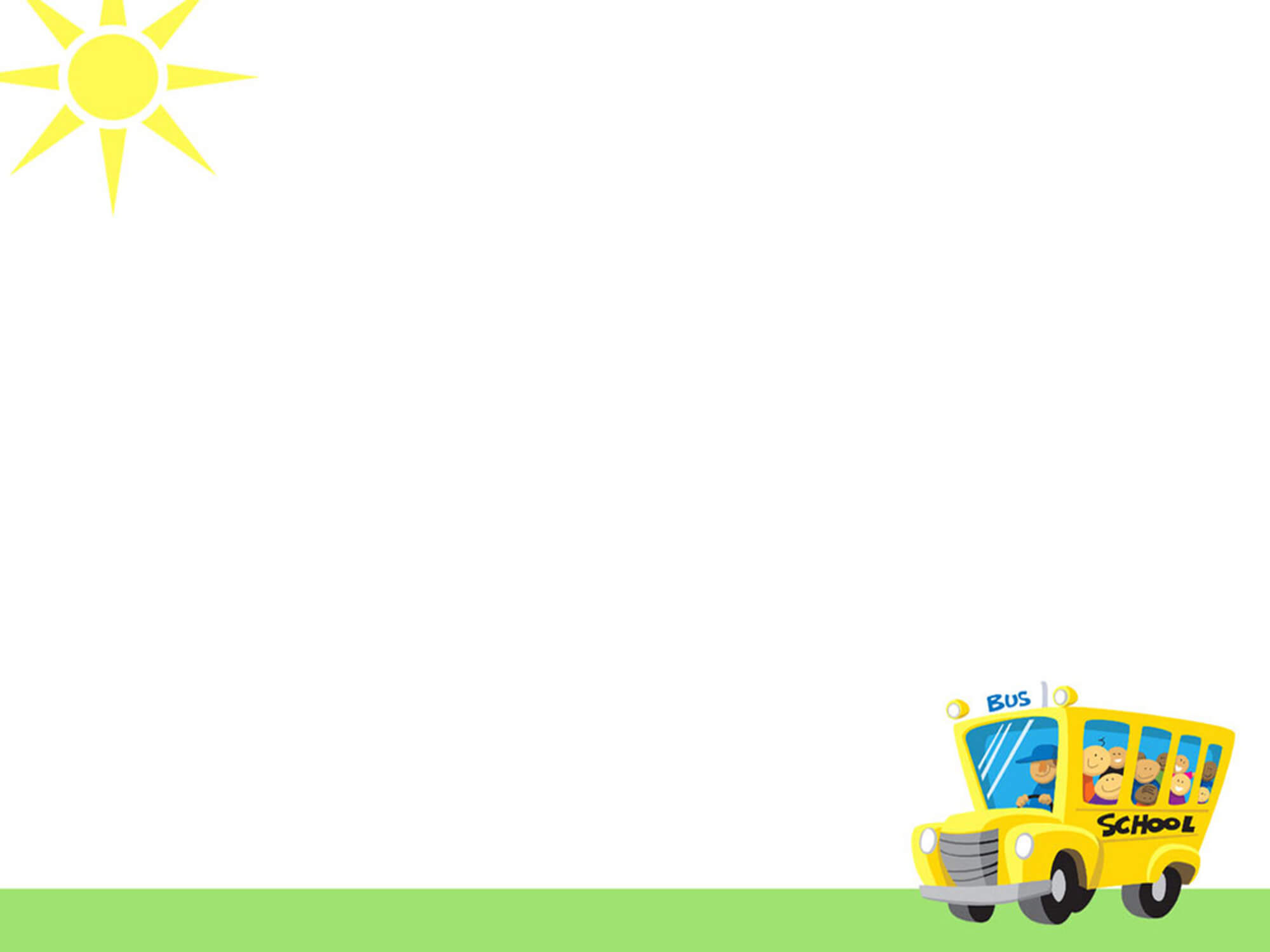 Sưu tầm những bài thơ, bài hát, câu chuyện…. nói về nghề nghiệp.
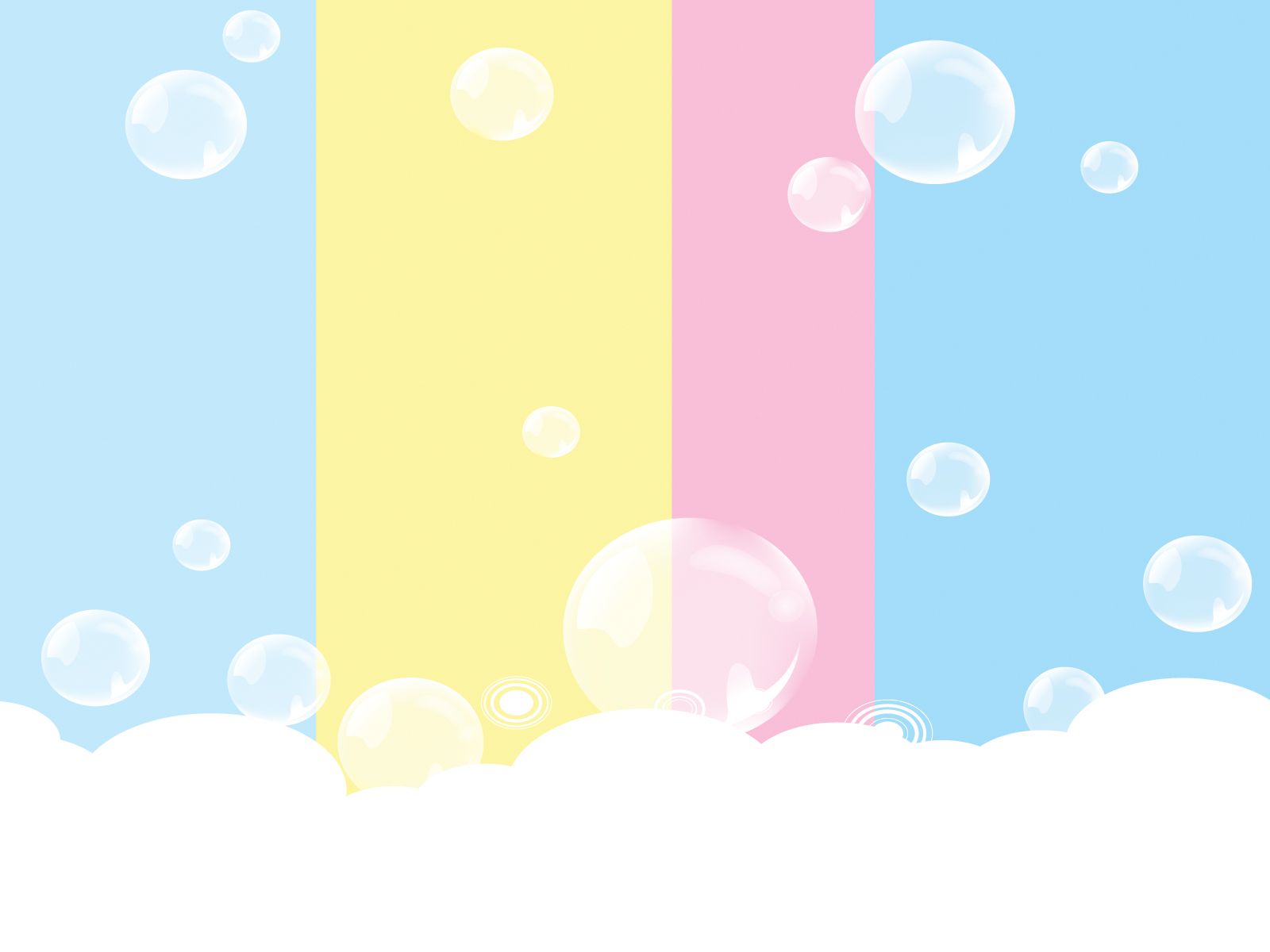 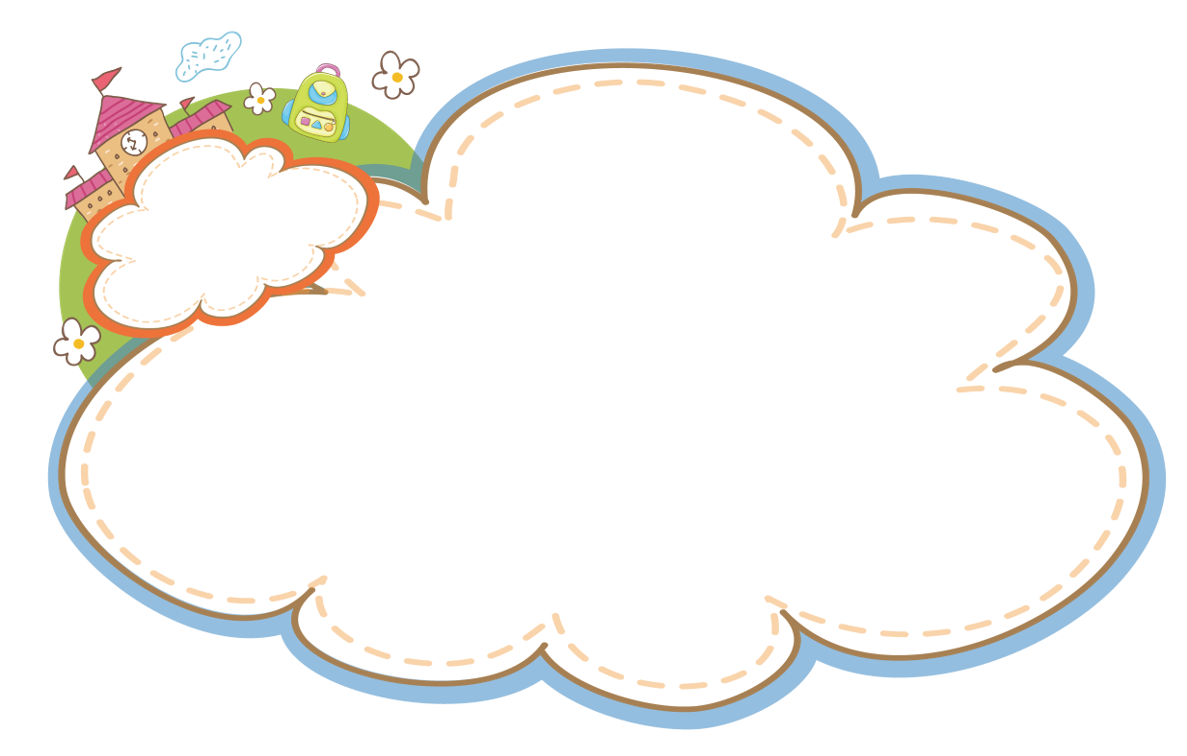 CỦNG CỐ
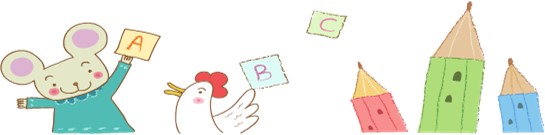 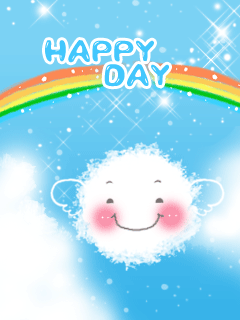 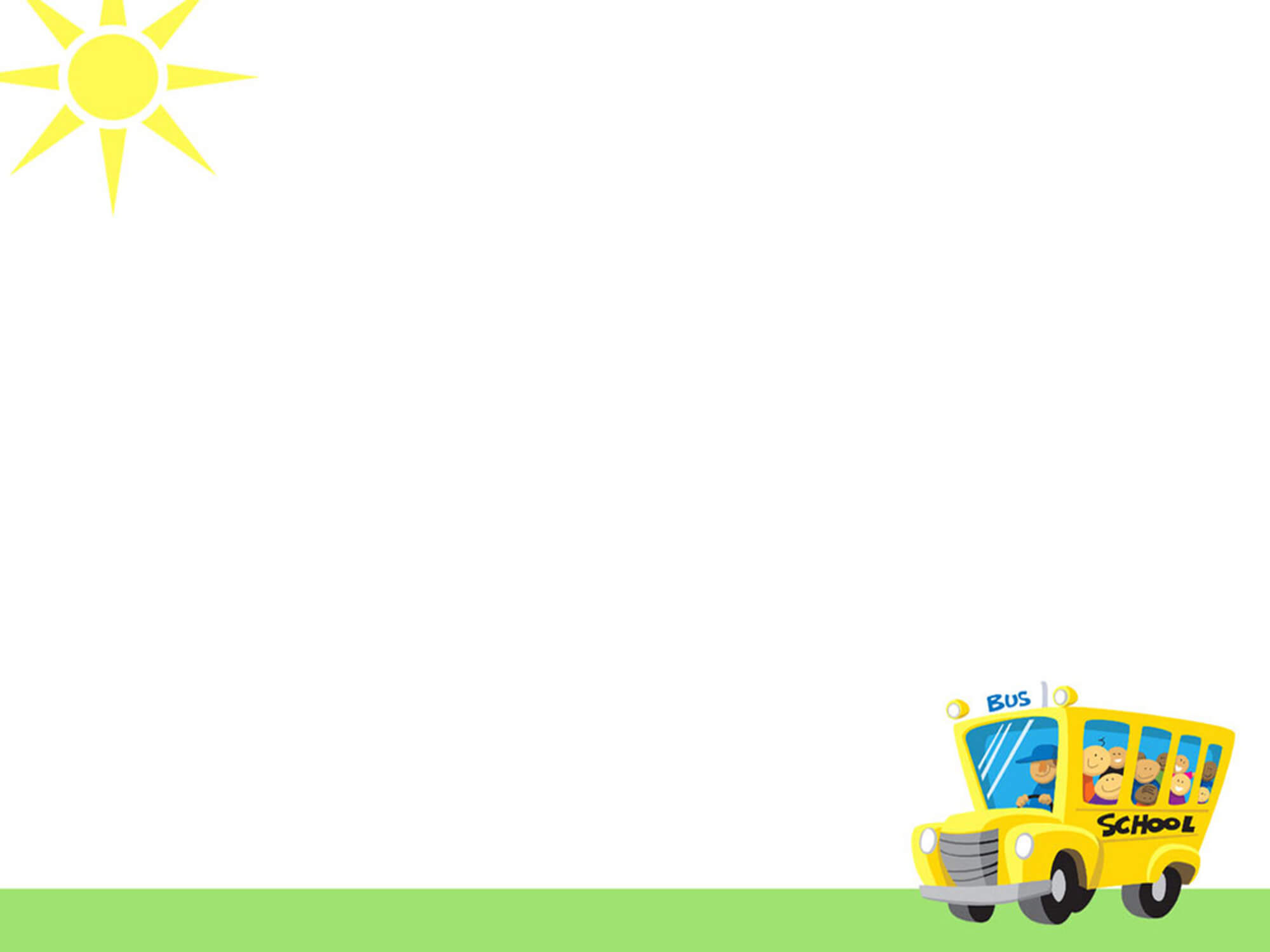 Giới thiệu tranh ảnh về nghề nghiệp mà em sưu tầm được.
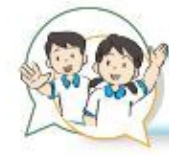 Sinh hoạt lớp
Chia sẻ
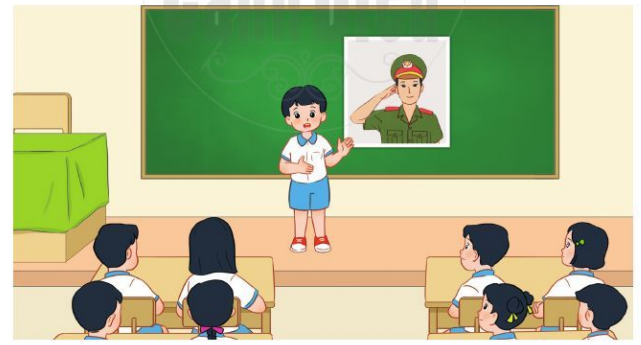 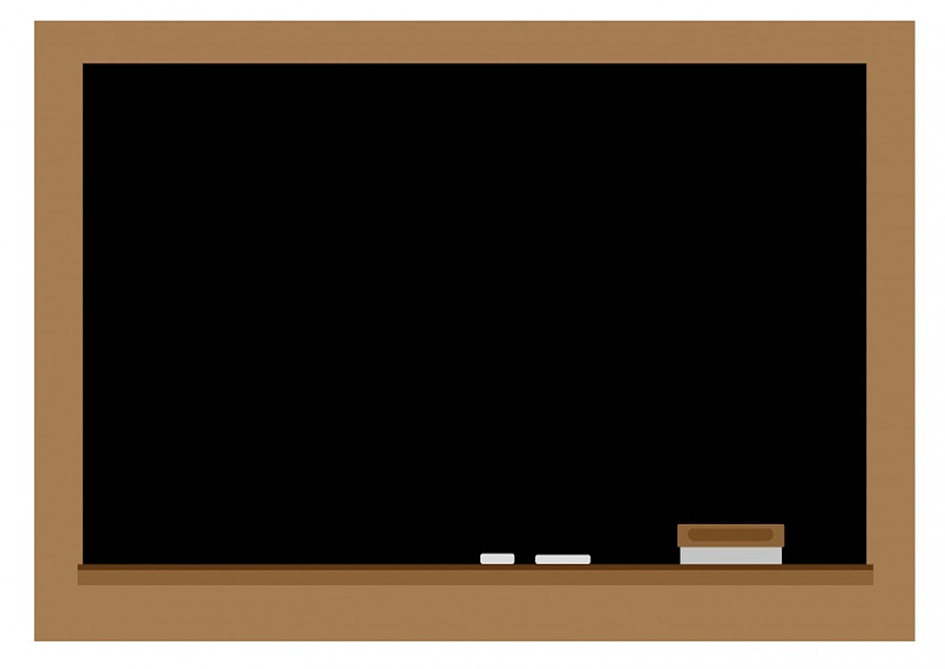 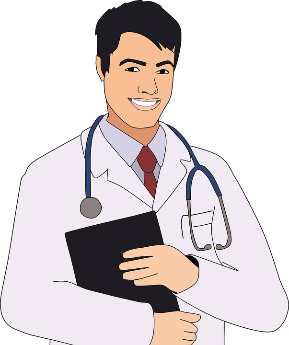 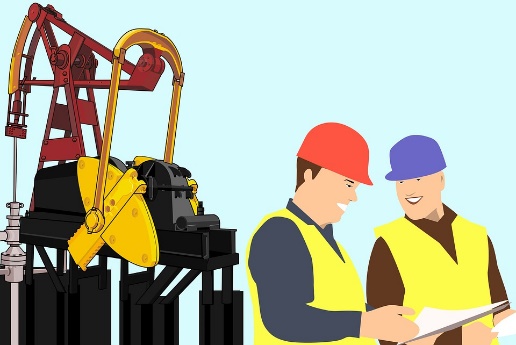 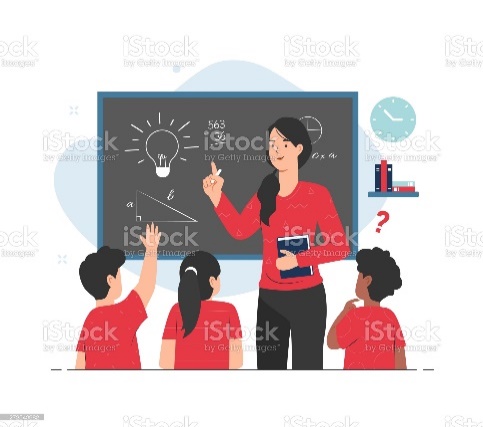 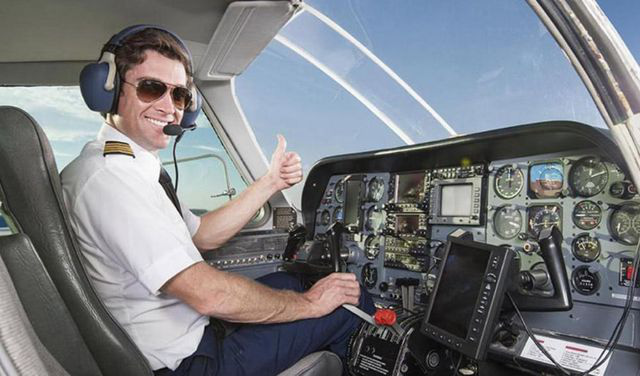 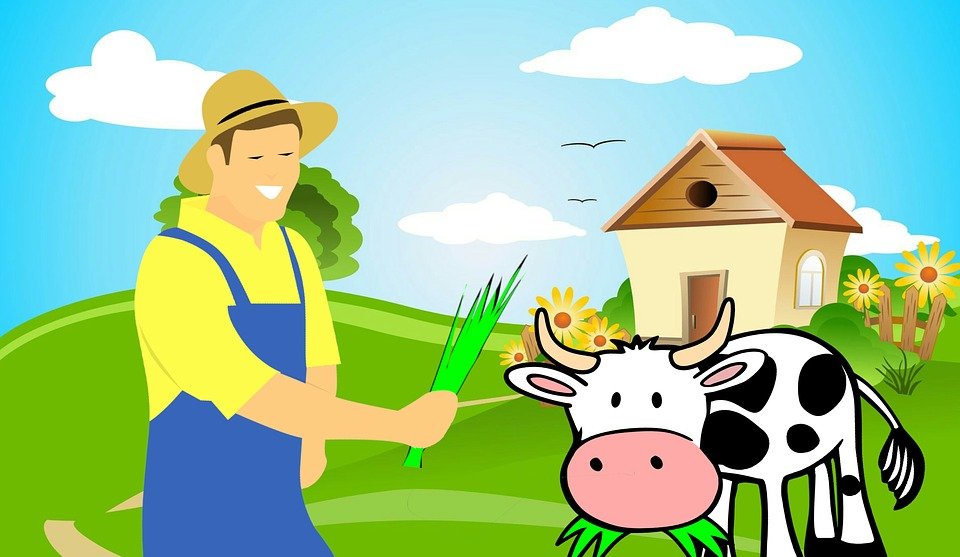 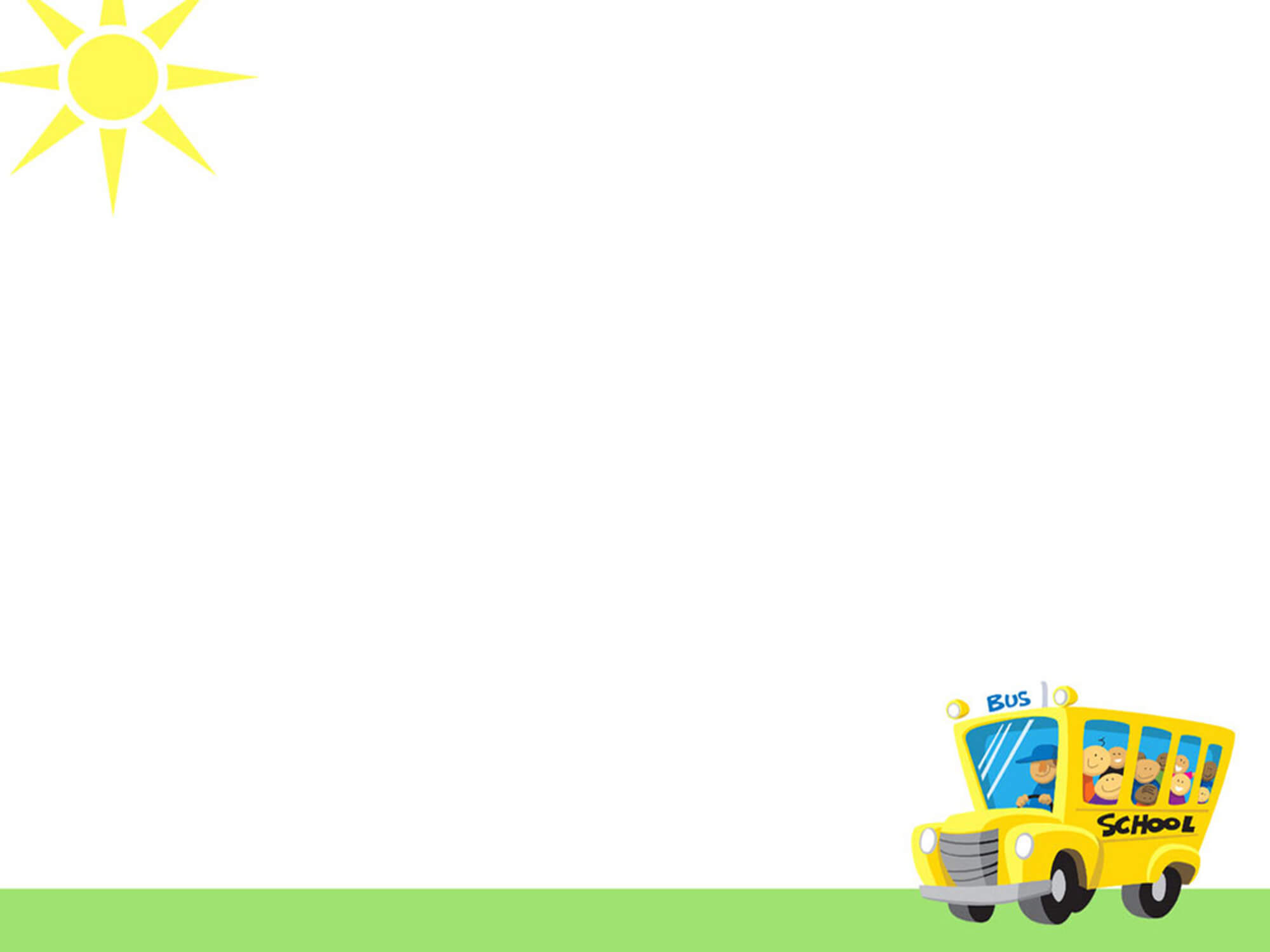 Chia sẻ hiểu biết của em về một nghề nghiệp
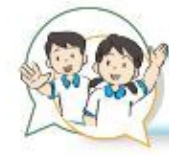 Sinh hoạt lớp
Chia sẻ
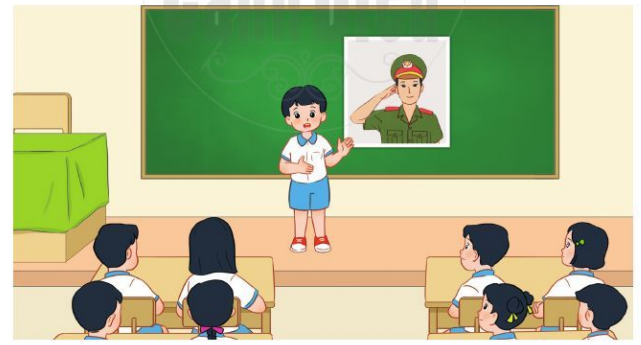 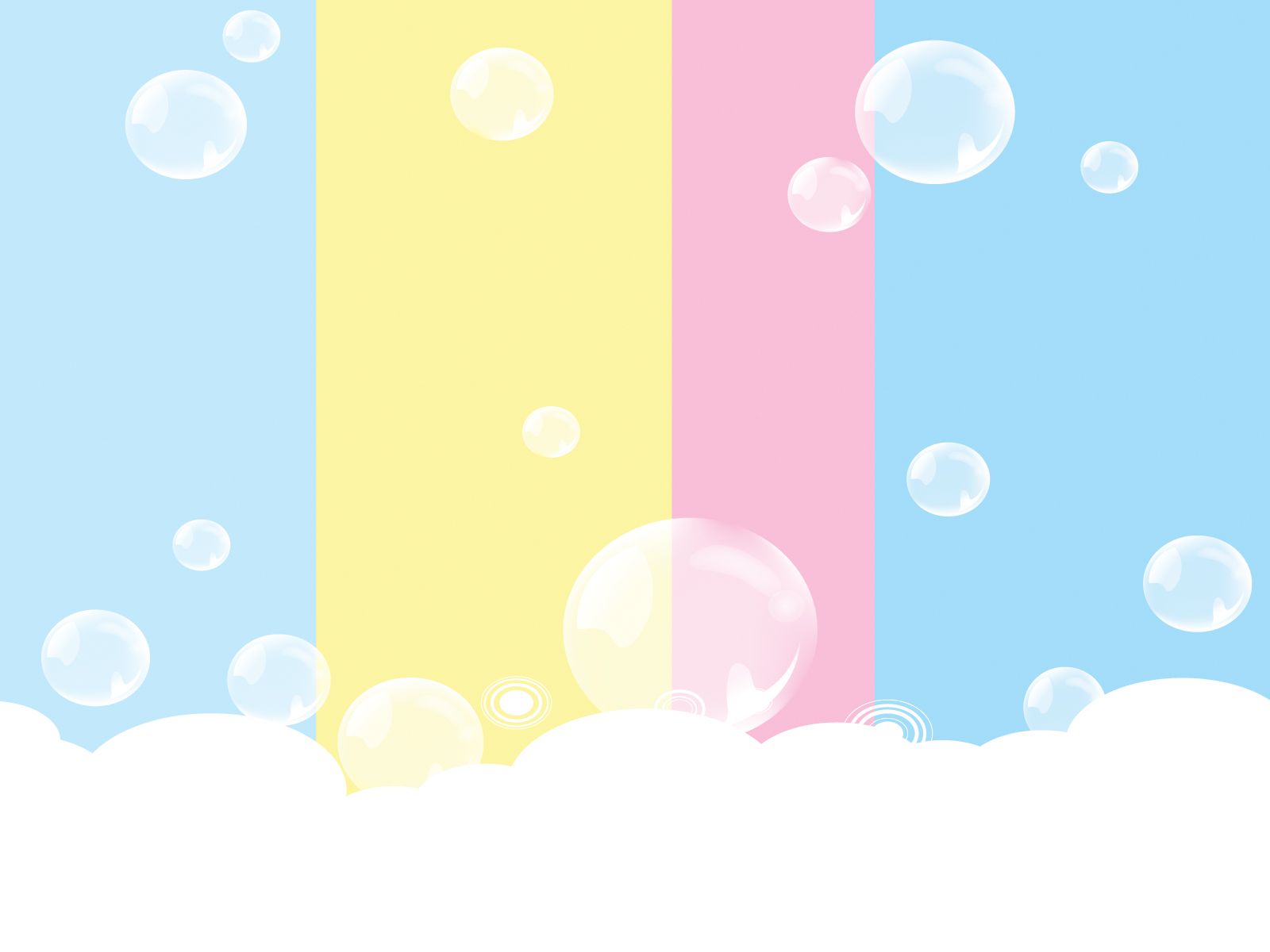 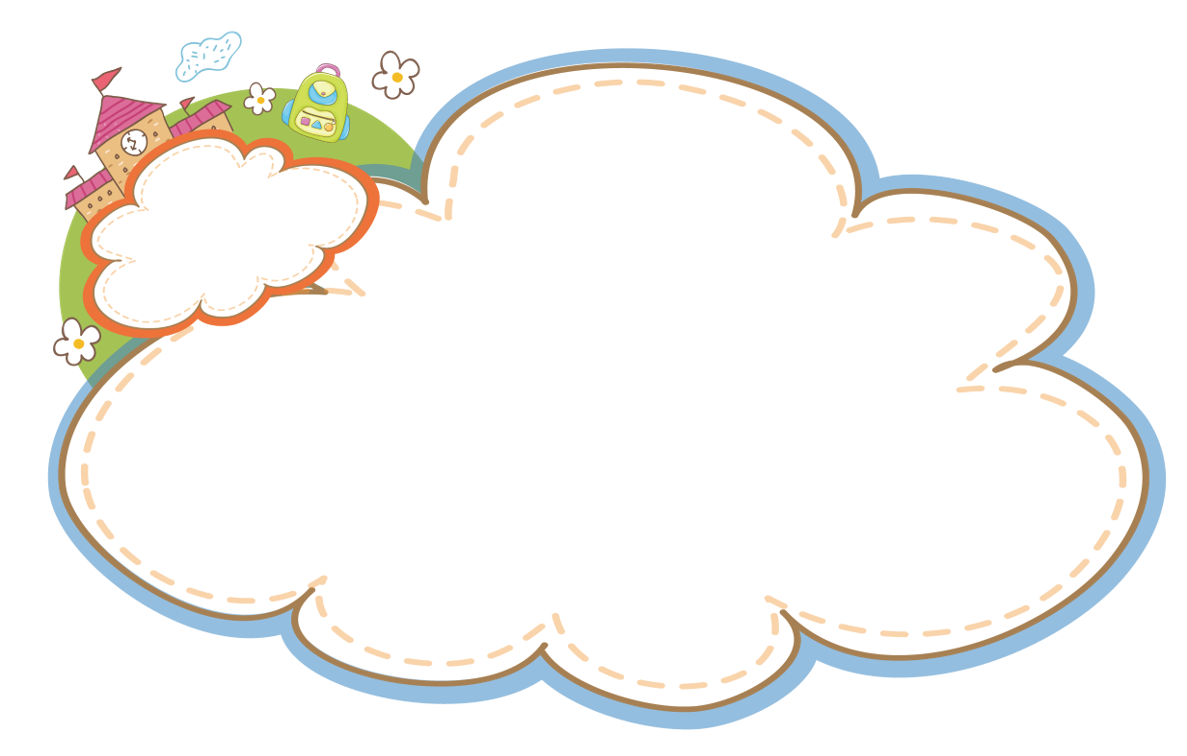 CỦNG CỐ
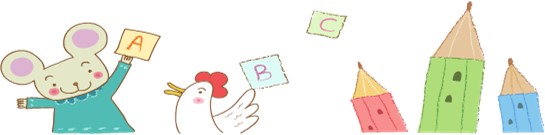 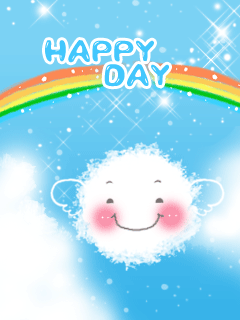